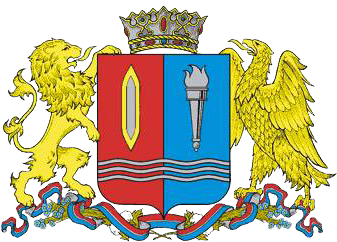 Меры социальной поддержки Фельдшеров в Ивановской области
ДЕПАРТАМЕНТ ЗДРАВООХРАНЕНИЯ ИВАНОВСКОЙ ОБЛАСТИ
ИВАНОВО, 2019
ПРОГРАММА «ЗЕМСКИЙ ФЕЛЬДШЕР»
Условия участия:
Соответствие возраста участника максимально принятому программой (до 50 лет).
Законченное среднее медицинское образование по специальности «Лечебное дело».
Обязательно проживание в сельской местности региона-участника программы «Земский фельдшер». Чтобы стать участником, понадобится поселиться на постоянное проживание в сельскую местность.
Необходимо выполнить условие программы об обязательной отработке в лечебном учреждении в течение 5 лет. За это время участник должен получать полную ставку и работать в сельской местности. В стаж не включается отпуск по уходу за ребенком.
лечебные учреждения можно устроиться на работу по программе «ЗЕМСКИЙ фельдшер»
500 000 рублей. Ограничения на использование денежных средств отсутствуют